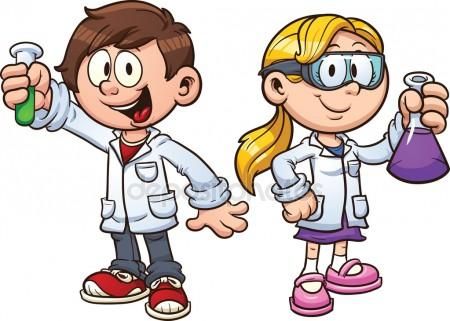 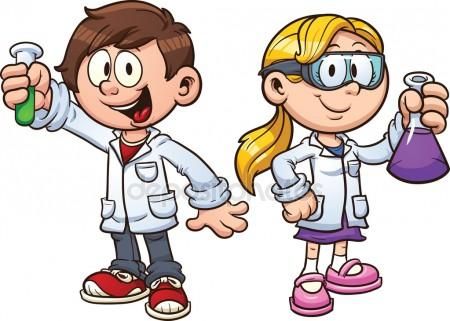 LOS COMPUESTOS OXIGENADOS
Como su nombre lo indica, el elemento principal para estos compuestos es el OXIGENO, SE PUEDE COMBINAR CON ELEMENTOS METÁLICOS Y NO METÁLICOS, AMBOS TIPOS DE COMPUESTOS TIENEN COMPORTAMIENTO QUÍMICO DIFERENTE.
Los OXIDOS METÁLICOS
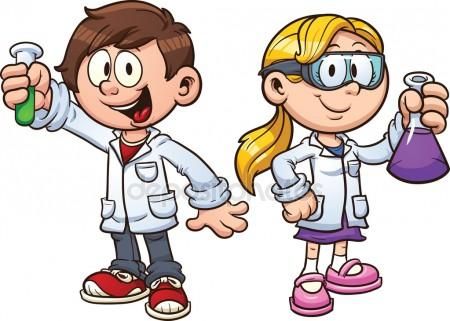 Cuando el OXIGENO se combina con un elemento metálico, forma los óxidos,  metálicos.
Para escribir la fórmula de los óxidos metálicos debe de respetar el siguiente modelo:
          m2Ob  EN DONDE M REPRESENTA AL ELEMENTO METÁLICO
                                                      2 REPRESENTA LOS ELECTRONES DE VALENCIA DEL OXÍGENO
                          O REPRESENTA AL ELEMENTO OXÍGENO
                                      b REPRESENTA LOS ELECTRONES DE VALENCIA DEL METAL
Los OXIDOS METÁLICOS
Por ejemplo:   
         Fe2O3 EN DONDE Fe ES EL ELEMENTO METÁLICO
                                   2 ELECTRONES DE VALENCIA DEL OXÍGENO
                                   O ES EL ELEMENTO OXÍGENO
                                   3 ELECTRONES DE VALENCIA DEL ELEMENTO
                                      METÁLICO
Los OXIDOS METÁLICOS
PARA NOMBRAR A ESTOS COMPUESTOS SE UTILIZA LA PALABRA OXIDO DE EL NOMBRE DEL ELEMENTO METÁLICO Y ENTRE PARÉNTESIS CON NUMERO ROMANO INDICAR LA VAENCIA DEL ELEMENTO METÁLICO.
NOTA: LOS ELECTRONES DE VALENCIA SE CONOCEN COMO VALENCIA O ESTADOS DE OXIDACIÓN.
            El  compuesto Fe2O3 RECIBE EL NOMBRE DE OXIDO DE HIERRO(III)